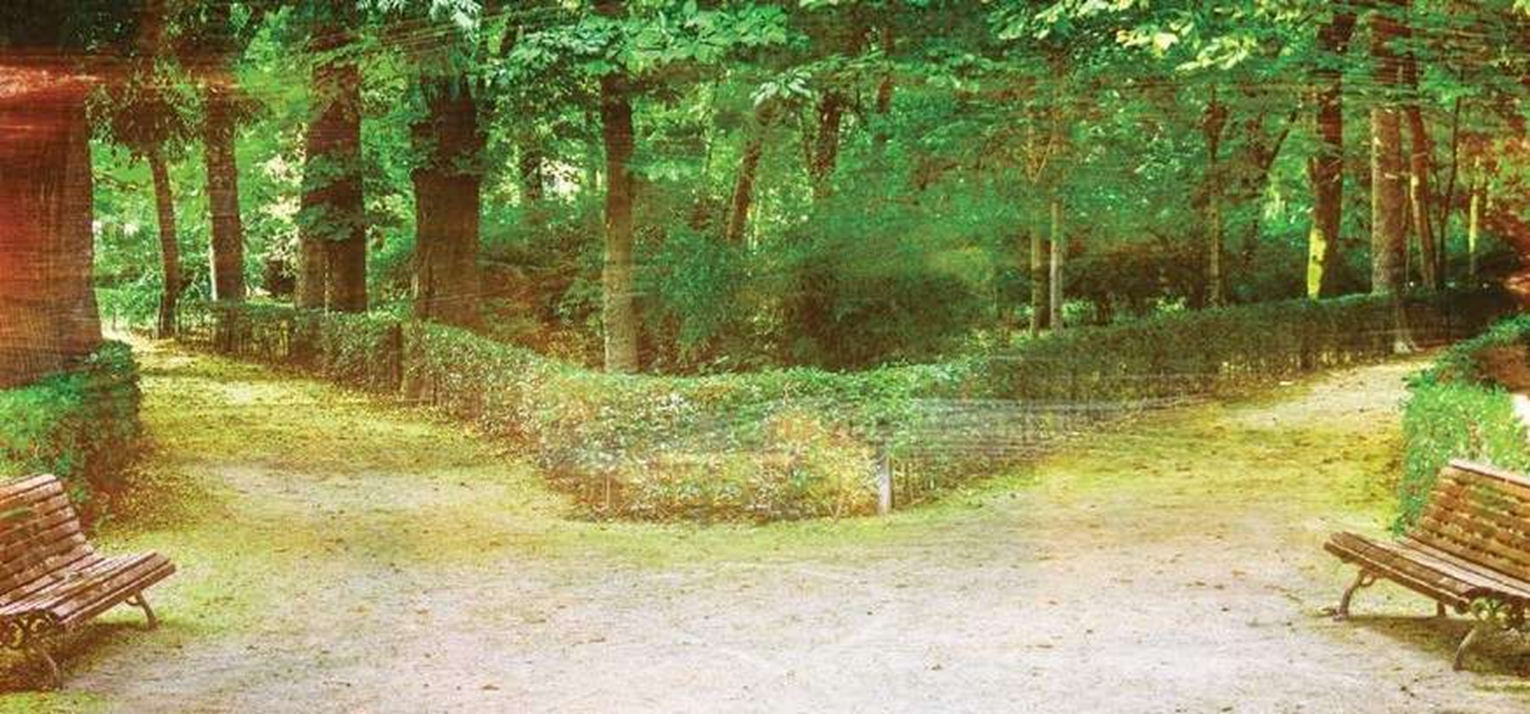 Choose Wisdom as you Face Life’s Folly
Ecclesiastes 10:1-20
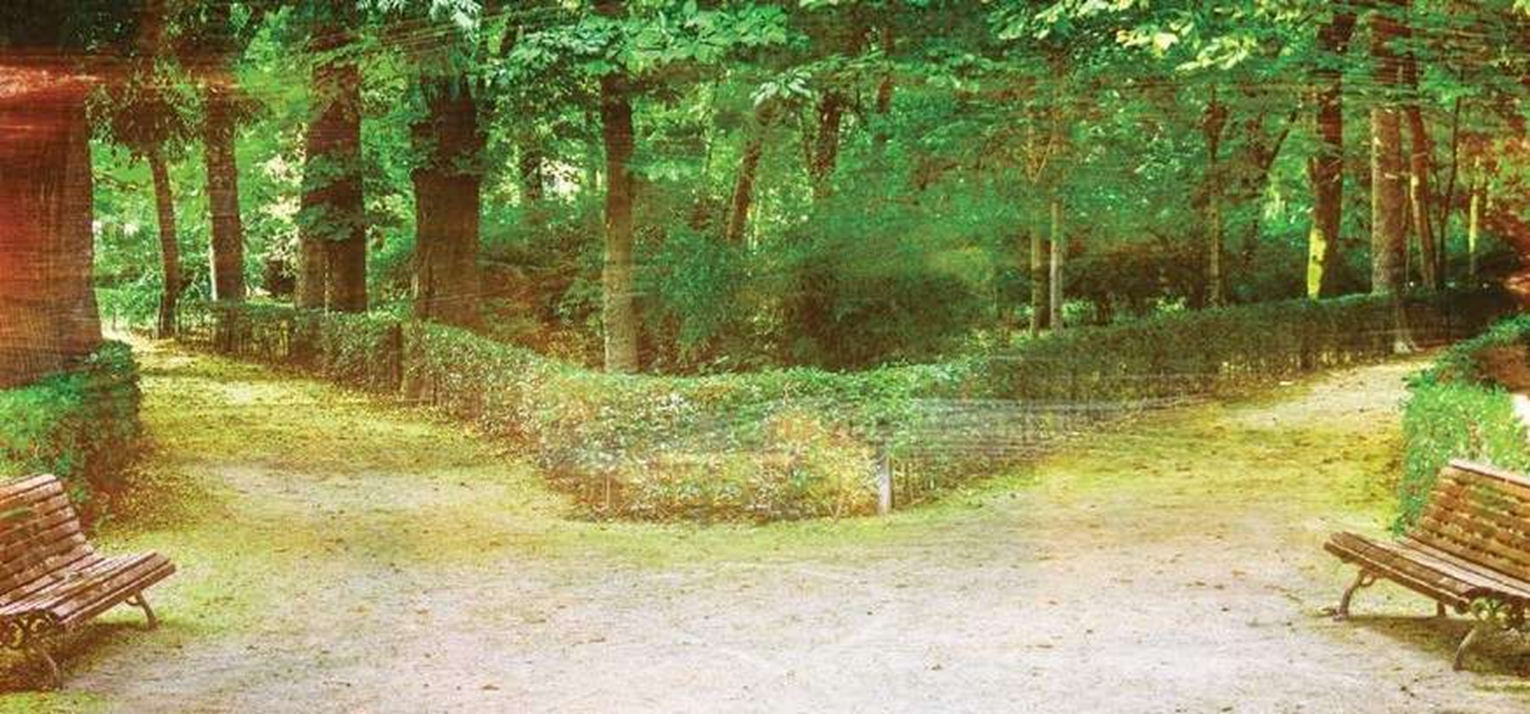 The Harm of Folly 1-3
Eccl 10:1-3 Dead flies putrefy the perfumer’s ointment, and cause it to give off a foul odor; so does a little folly to one respected for wisdom and honor. 2 A wise man’s heart is at his right hand, but a fool’s heart at his left. 3 Even when a fool walks along the way, He lacks wisdom, and he shows everyone that he is a fool.
Just a little folly can destroy the good of much wisdom
The wise and foolish go opposite directions from within
A fool is easily spotted by his foolish actions
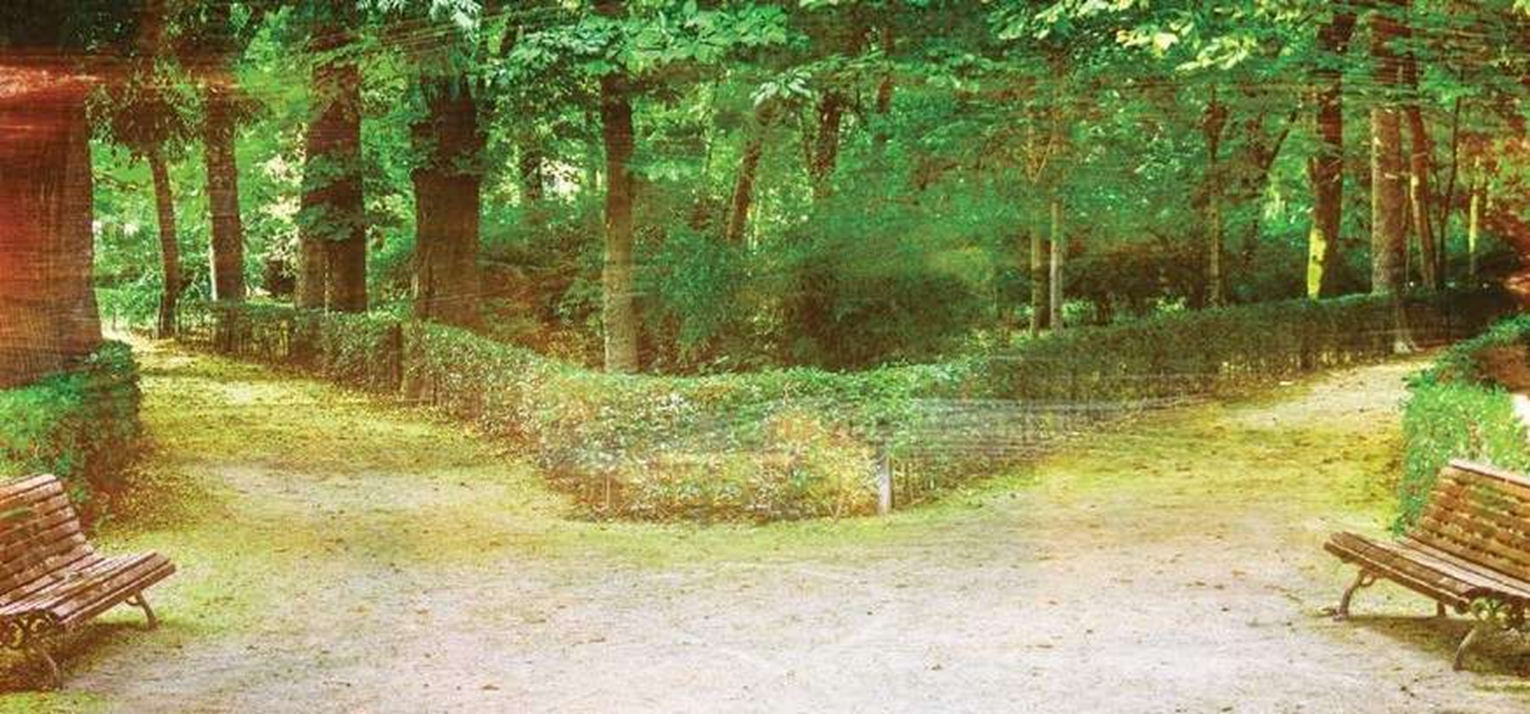 Wisdom under Pressure 4
10:4 If the spirit of the ruler rises against you, Do not leave your post; For conciliation pacifies great offenses.
Use Wise behavior with temperamental leaders
Rash defensive responses increase anger
Staying calm and rational will reduce friction
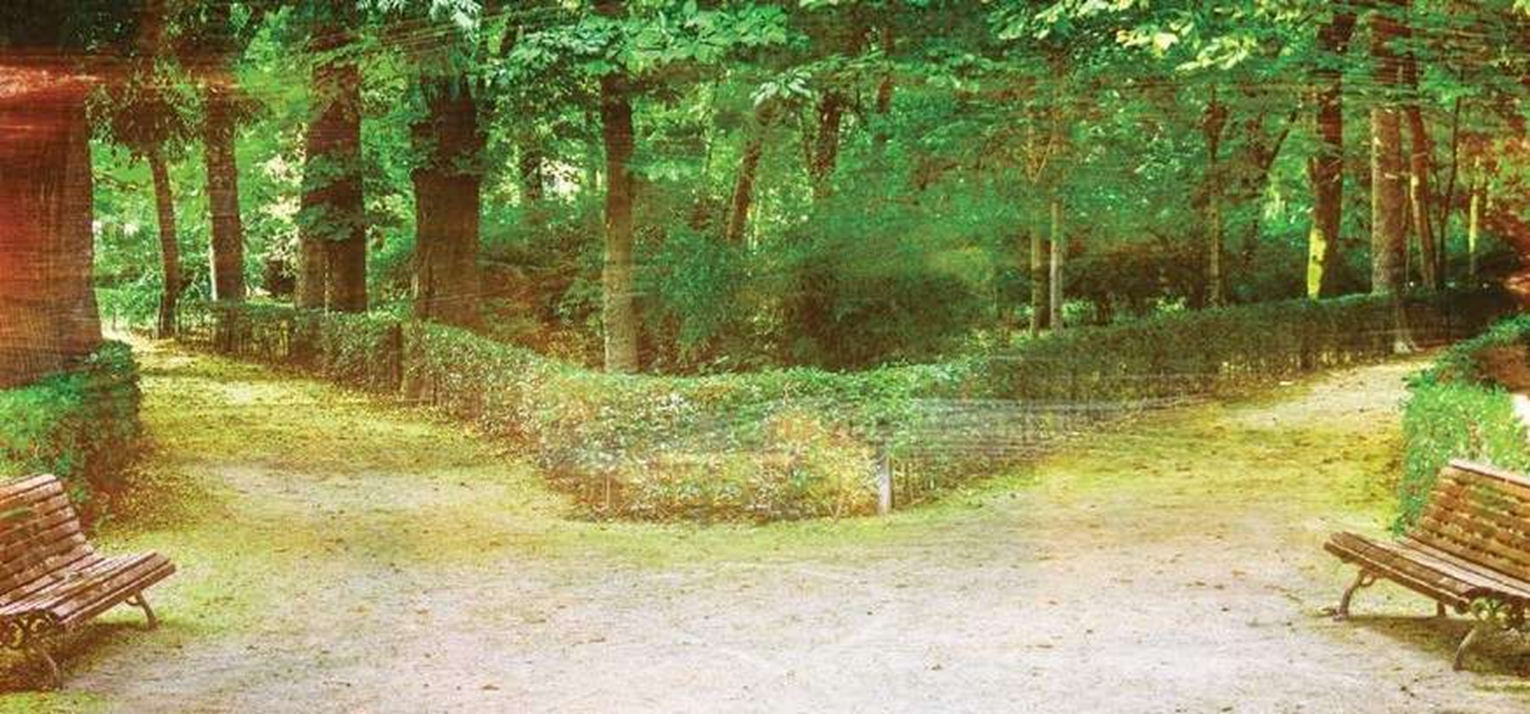 Dealing with Political Folly 5-7
10:5-7 There is an evil I have seen under the sun, as an error proceeding from the ruler: 6 Folly is set in great dignity, While the rich sit in a lowly place. 7 I have seen servants on horses, While princes walk on the ground like servants.
Error of placing inept people in exalted positions
Need for competency regardless of social status
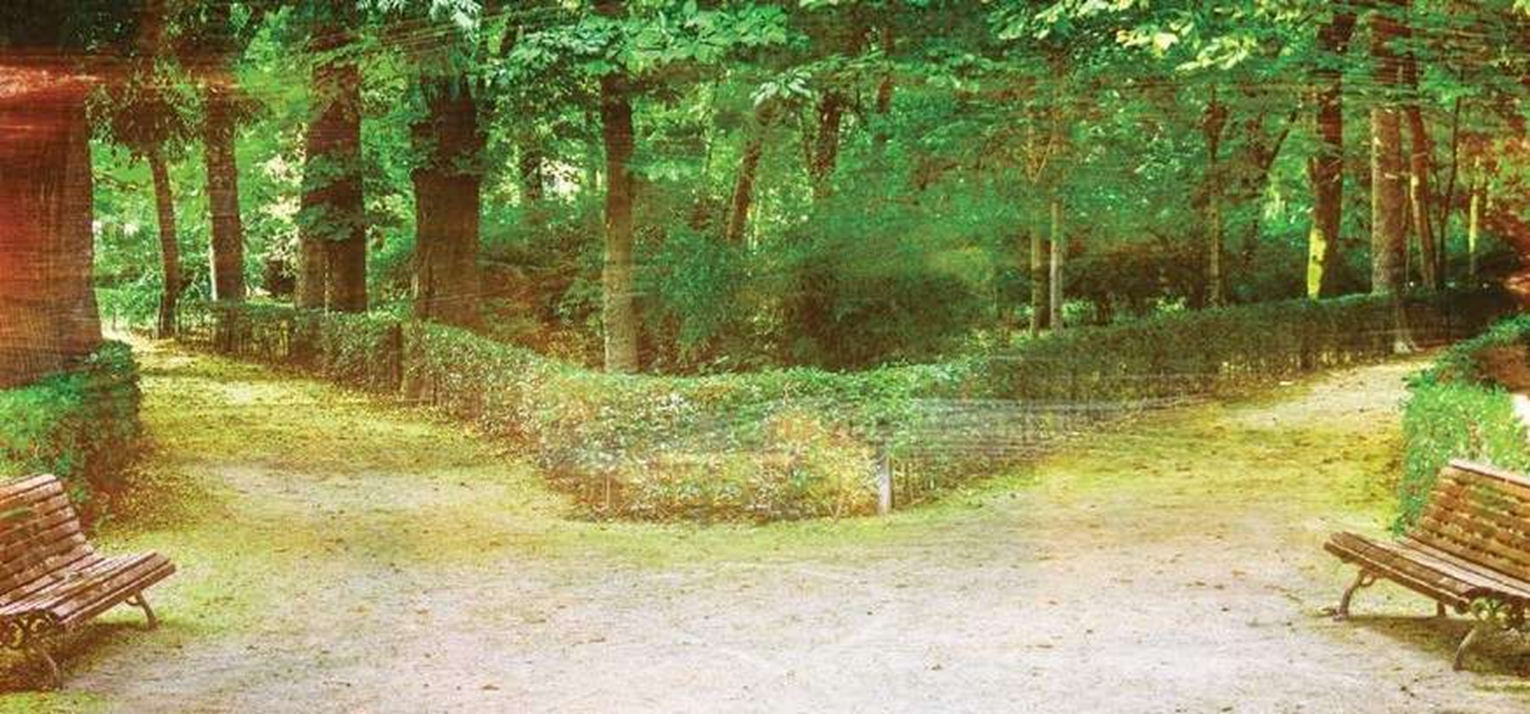 Risks of Daily Life 8-10
10:8-10 He who digs a pit will fall into it, And whoever breaks through a wall will be bitten by a serpent. 9 He who quarries stones may be hurt by them, And he who splits wood may be endangered by it. 10 If the ax is dull, And one does not sharpen the edge, Then he must use more strength; But wisdom brings success.
Workplace accidents can be avoided by wise precaution
Life’s dangers/risks can’t be avoided, but can be reduced
Wisdom provides successful advantages
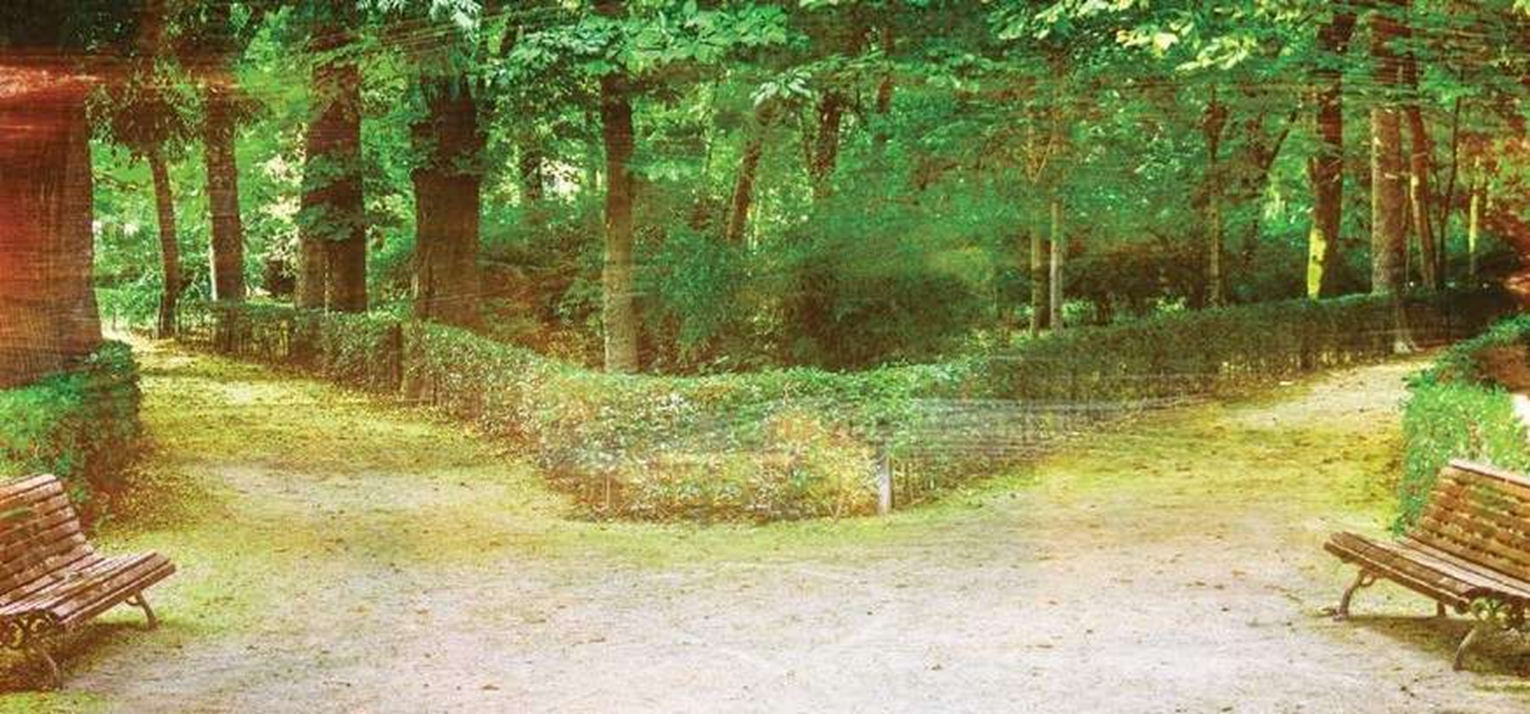 Wisdom in Risks/Rewards 11
11 A serpent may bite when it is not charmed; The babbler is no different. 
Snake charmer is a mysterious skill (poisonous snakes)
The ability must be applied successfully to receive fees
Missed opportunities can be disastrous
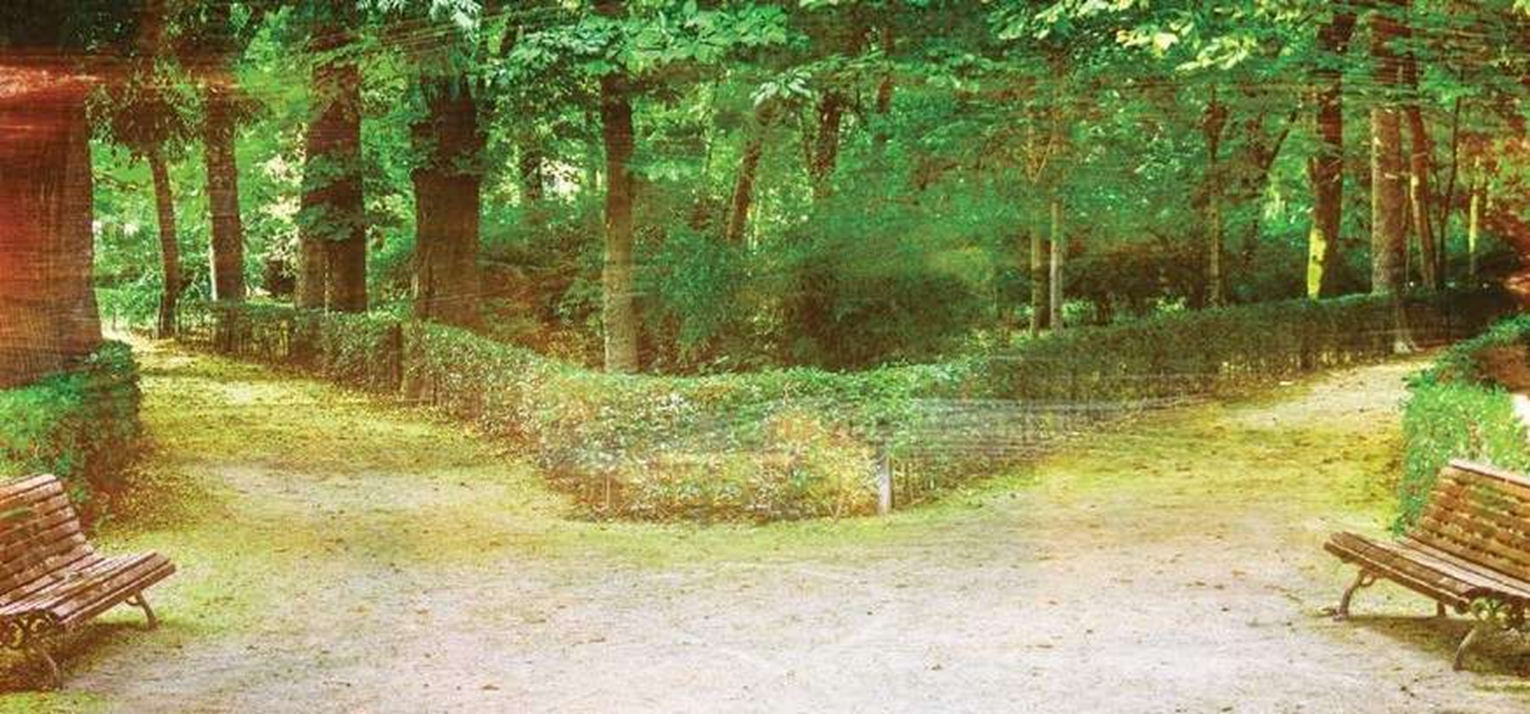 Wise Use of Tongue 12-15
12-15 The words of a wise man’s mouth are gracious, But the lips of a fool shall swallow him up; 13 The words of his mouth begin with foolishness, And the end of his talk is raving madness. 14 A fool also multiplies words. No man knows what is to be; Who can tell him what will be after him? 15 The labor of fools wearies them, For they do not even know how to go to the city!
Wise words bring favor to both speaker and those addressed
Wisdom is essential to minimize impact foolish words cause
Everyone recognizes the fool except the fool himself
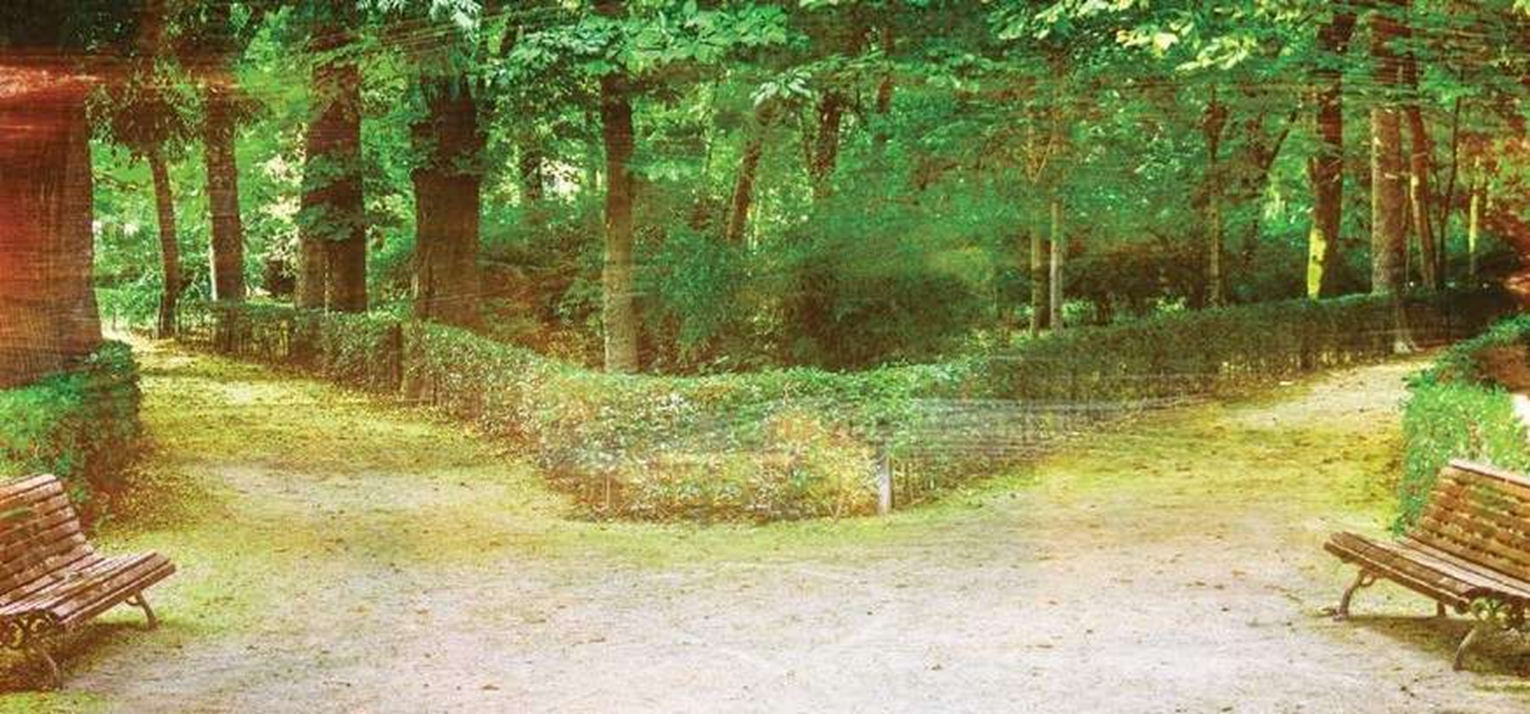 Incompetent Politicians cause havoc 16-19
16-19 Woe to you, O land, when your king is a child, And your princes feast in the morning! 17 Blessed are you, O land, when your king is the son of nobles, And your princes feast at the proper time— For strength and not for drunkenness! 18 Because of laziness the building decays, And through idleness of hands the house leaks.19 A feast is made for laughter, And wine makes merry; But money answers everything.
Youth lack maturity and character to hold high office
Wise people care about how leaders govern their country
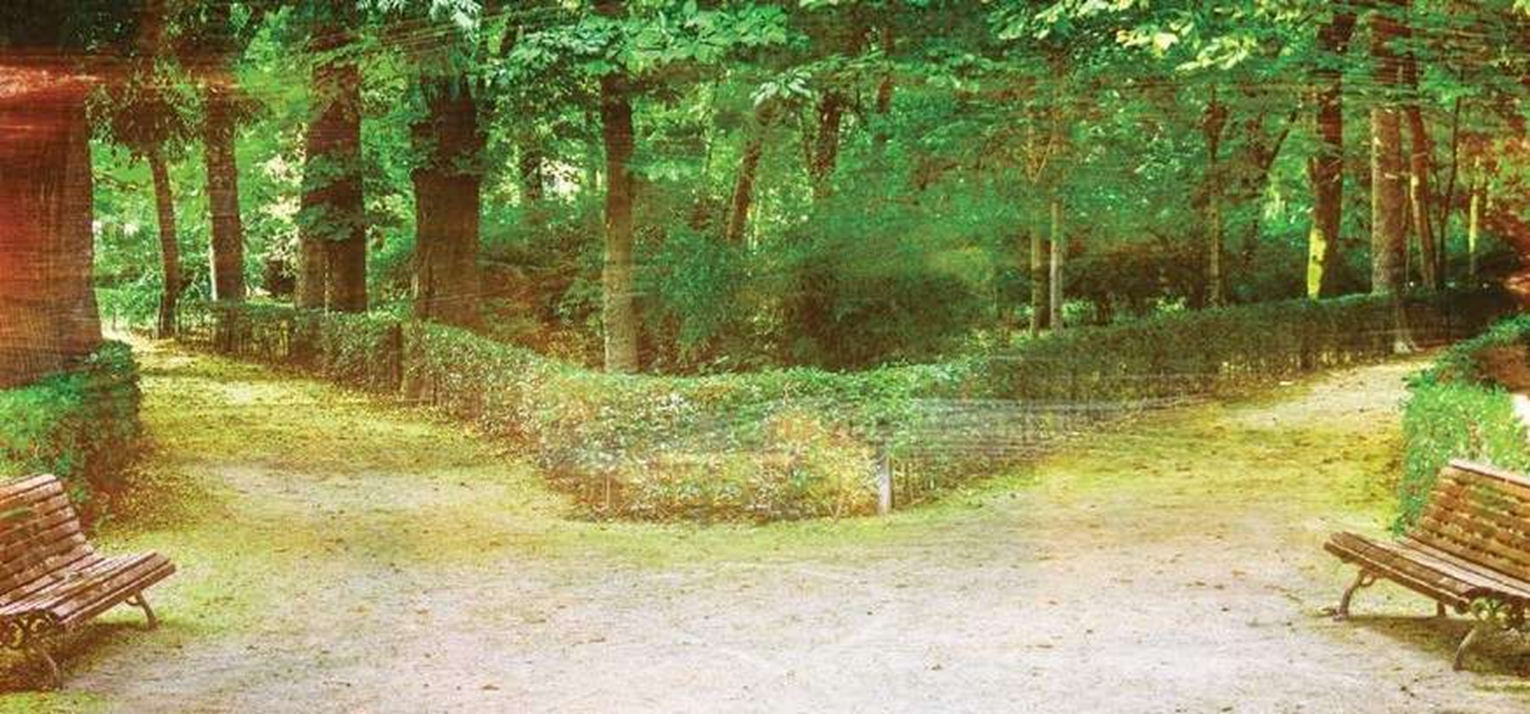 Wisdom must use Caution 20
20 Do not curse the king, even in your thought; Do not curse the rich, even in your bedroom;  For a bird of the air may carry your voice, And a bird in flight may tell the matter.
Things said in private often get back to the person
Don’t revile your leaders, pray for them (1 Tim 2:1-2)
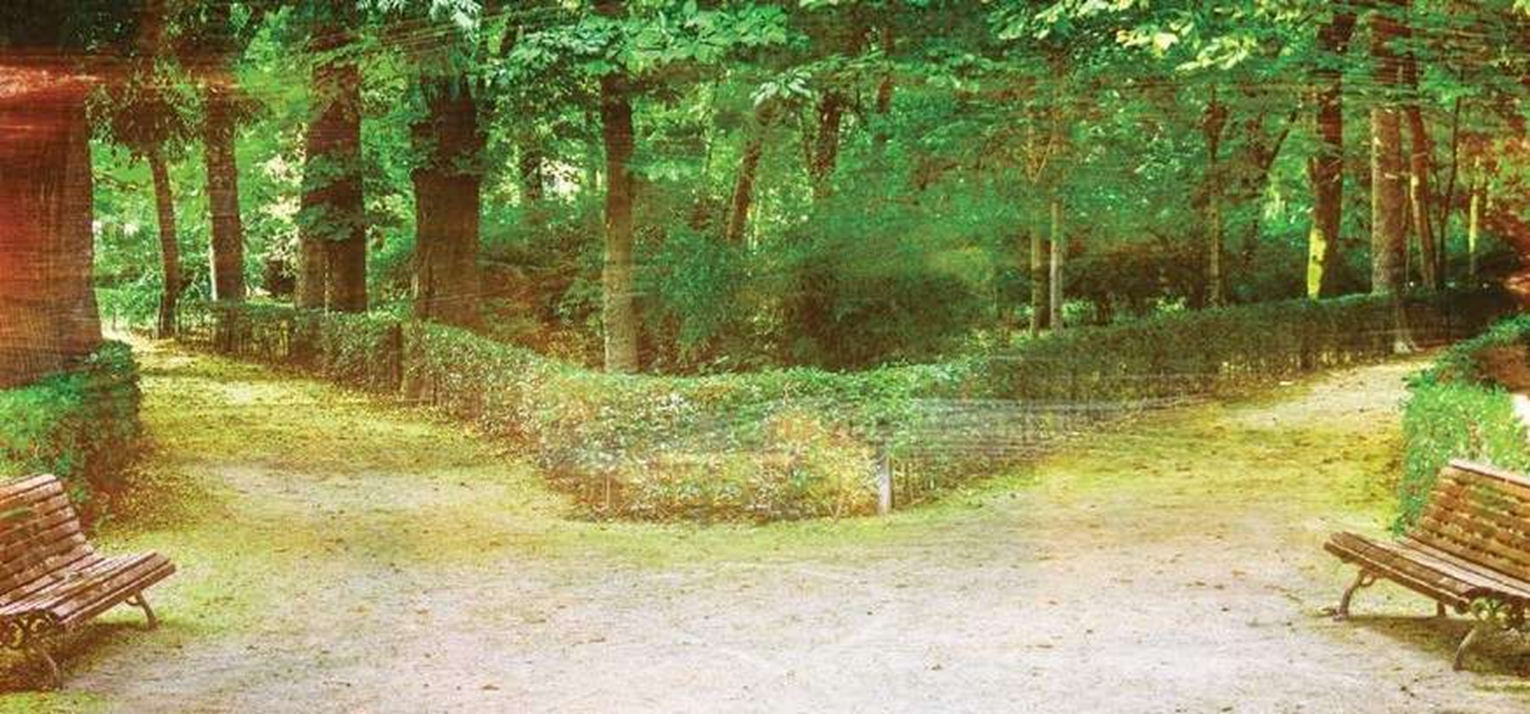 Choose Wisdom as you Face Life’s Folly
Ecclesiastes 10:1-20